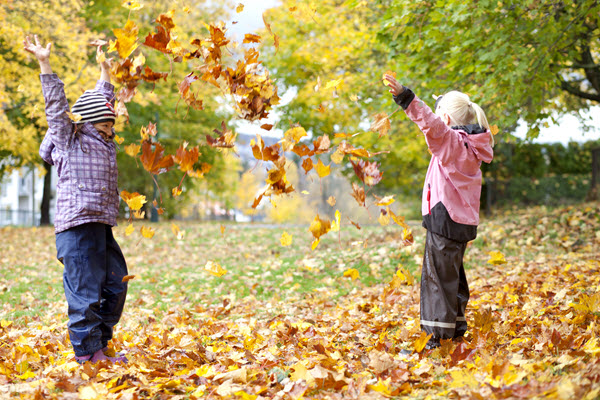 BASIL 2021 – SFAG
1
Agenda
Viktige datoer
BASIL steg for steg
Hvilke opplysninger kan endres hvor?
Hvem spør hvem om hjelp?
BASIL-rapportering barnehager – noen punkter/årets endringer
BASIL-rapportering kommuner – noen punkter/årets endringer
2
Viktige datoer
18.11	BASIL åpnet for kommunene 
18.11-1.12 E-post/info fra kommunene til barnehagene
1.12 	BASIL åpner for barnehagene 
11.1		Kommunenes frist for å godkjenne skjemaene i BASIL – 			husk interne frister i kommunene for barnehagene	   			Kommunenes frist for å sende inn kommuneskjema

31.1		Basil stenger
17.2 	Publisering av tallene
HUSK: Godkjenning betyr ikke automatisk at alt er greit i barnehagen, men at kommunen har sjekket at opplysningene som er ført stemmer.
3
2.	BASIL steg for steg
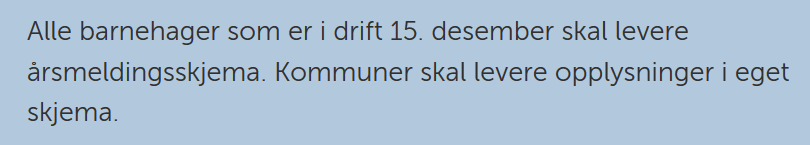 4
Hvilke barnehager skal fylle ut?
Alle med eget organisasjonsnummer
«Tøffelprinsippet»
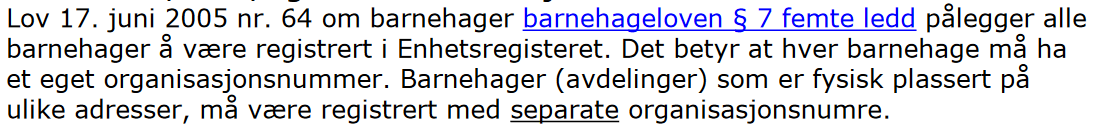 3.1	Hva kan endres i BASIL?
Klikkbar link til NBR
Den i barnehagen som fyller ut skjemaet kan gjøre dette
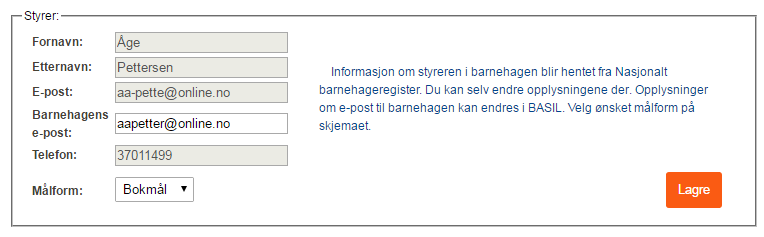 Viktig at mailadressen er korrekt, bør unngå 
å bruke private mailadresser.
6
3.2	Hva kan endres i NBR?
Bilde
Navn og organisasjonsnummer
Styrer
Besøksadresse
Postadresse
Kontaktinformasjon (telefon, mail, hjemmeside)
Barnehageinformasjon

Hvordan gjøre endringer?

Logg inn i NBR og gå til riktig enhet, velg ‘rediger’ og meld inn endringer i skjemaet som kommer opp.

Brukernavn og passord samme som i BASIL	                            nbr.udir.no
7
3.3	Hva kan endres i Virksomhets- og foretaksregisteret?
Adresse
Næringskode
Eiertype			Disse endringene må gjøres av eier
Selskapstype			 - skal alltid være oppdatert!
Nedleggelser
E-post
Barnehagens hjemmeside

Hvordan gjøre endringer?
http://www.brreg.no/registrering/
8
4.1		Hva kontakter dere Udir om?
Når barnehager mangler

	Når barnehager er i feil kommune eller bydel

	Kontakt Udir på basil@udir.no

Kommunen må melde inn dette senest 30.11!
9
4.2	Hva kontakter kommunen SF om?
Faglig veiledning til hvordan skjemaene skal fylles ut 
Sissener, Tone K.: toksi@statsforvalteren.no
Lauvland, Hege: fmavhla@statsforvalteren.no

Brukernavn og passord til UBAS for kommunen
Lauvland, Hege: fmavhla@statsforvalteren.no

4.3 Hva kontakter barnehagene SF om?

Ingen ting, de kontakter dere. Dere er som alltid ekspertene i kommunen
10
Selv eksperter trenger veiledning…
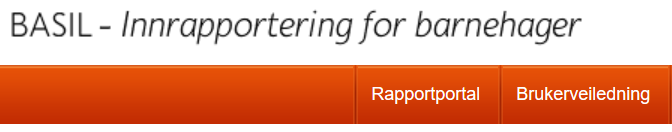 Skriv gjerne ut veiledningen, så kan du ha den foran deg under arbeidet med å fylle ut eller godkjenne skjemaet.

Sjekk veiledningen før du søker videre hjelp. Den gir svar på mye!
11
5. BASIL årsmelding 2021
5.	BASIL årsmelding 2018
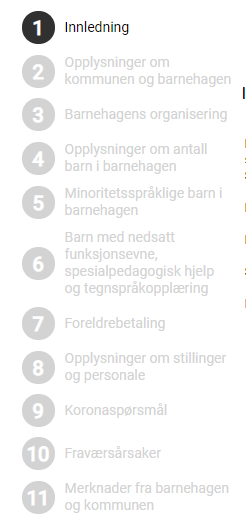 Innledning
Kommunale og ikke-kommunale barnehageeiere plikter å legge fram tjenestedata, jf. barnehageloven § 7 andre ledd. Opplysningene samles inn av Utdanningsdirektoratet. Statistisk sentralbyrå vil, i medhold av lov av 16. juni 1989 nr. 54 om offisiell statistikk og Statistisk sentralbyrå § 2-2, jf. § 3-2, benytte oppgavene til utarbeidelse av offisiell statistikk.For faglig veiledning kan barnehagene kontakte BASIL ansvarlig i kommunen.For teknisk support kan barnehagen henvende seg til support@conexus.no.Se brukerveiledningen for mer informasjon.Faglig veiledning for årsmelding
14
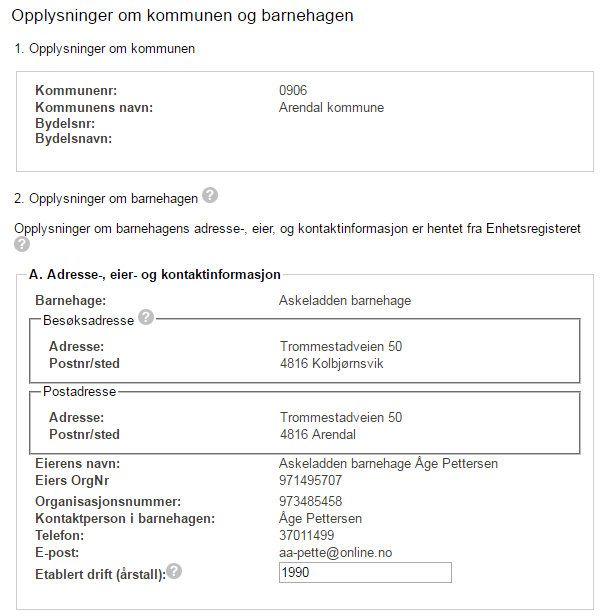 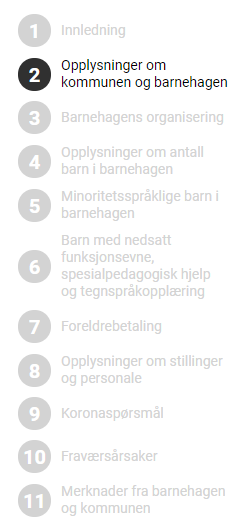 Ingen endringer fra i fjor
Hvis det forhåndsutfylte
årstallet ikke stemmer, 
må det endres.
Årstall for når det ble etablert ordinær drift i 
barnehagebygningen, uavhengig av evt. eierskifter.
15
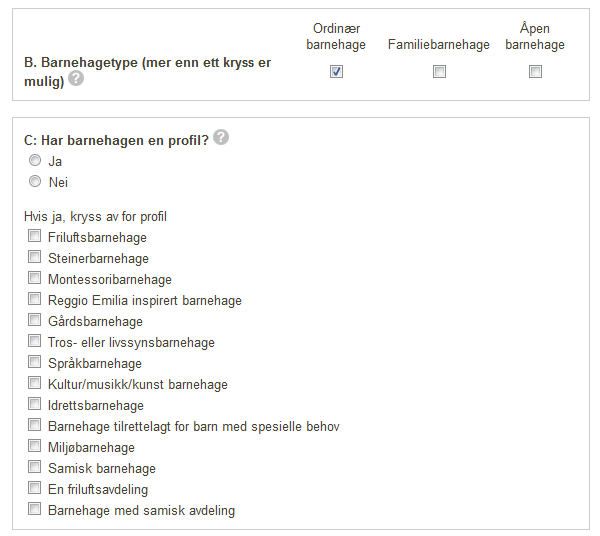 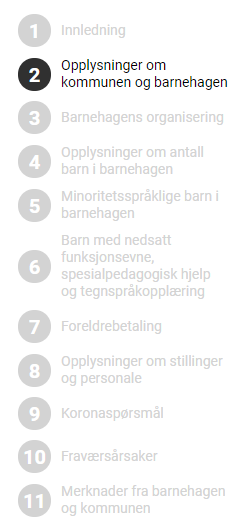 Ingen endringer fra i fjor
Hvis Ja, kan krysse av 
inntil to profiler
Profilen skal gjenspeiles i årsplanen og /eller vedtektene. Ikke tidsavgrensede satsninger.
16
Ingen endringer fra i fjor
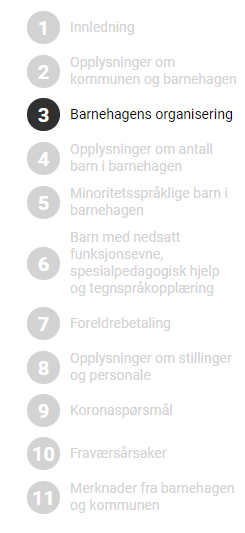 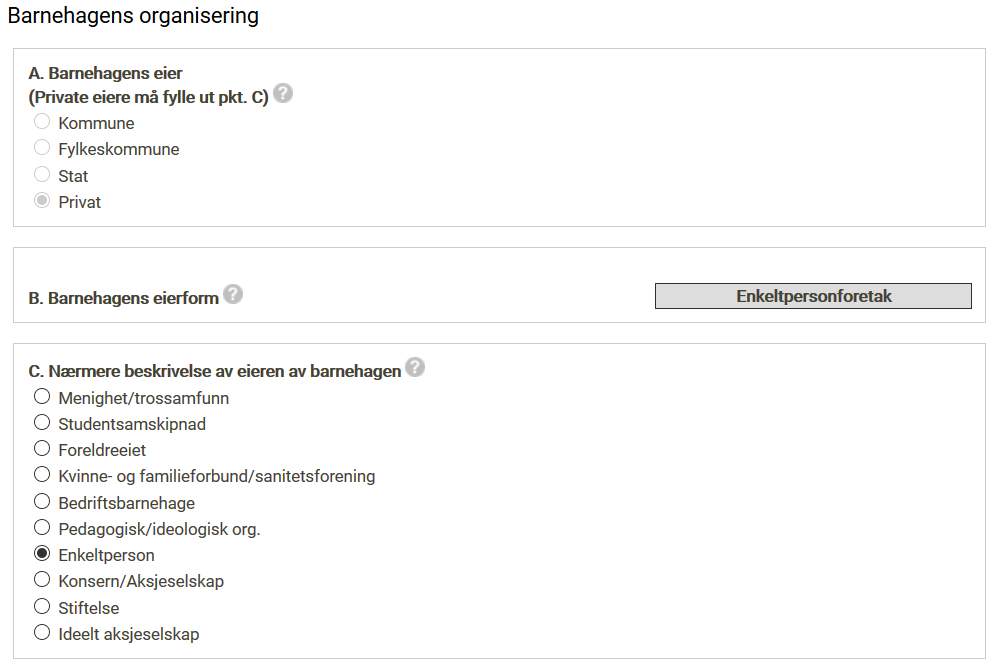 Ferdig utfylt, fra Enhetsregisteret
Bare for private, må krysse av
17
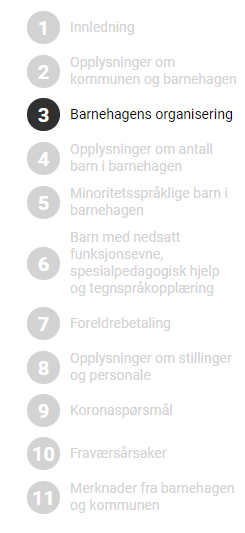 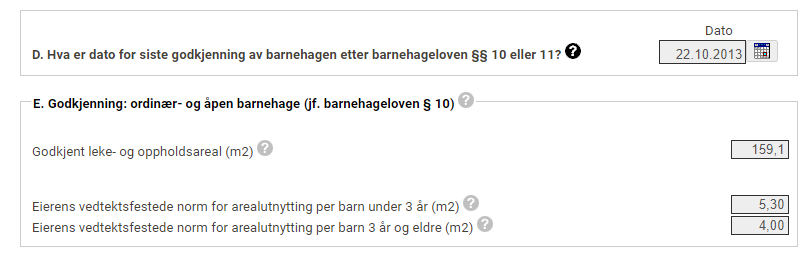 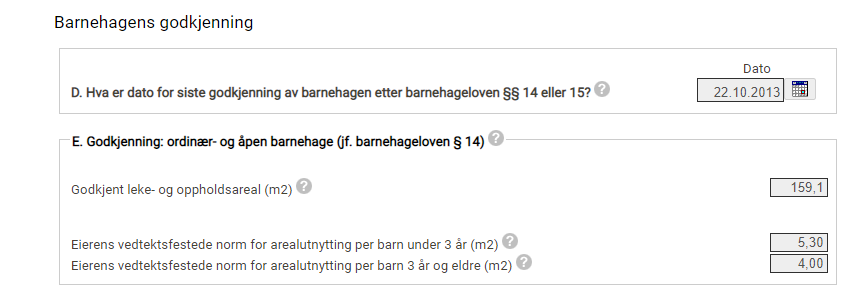 18
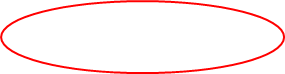 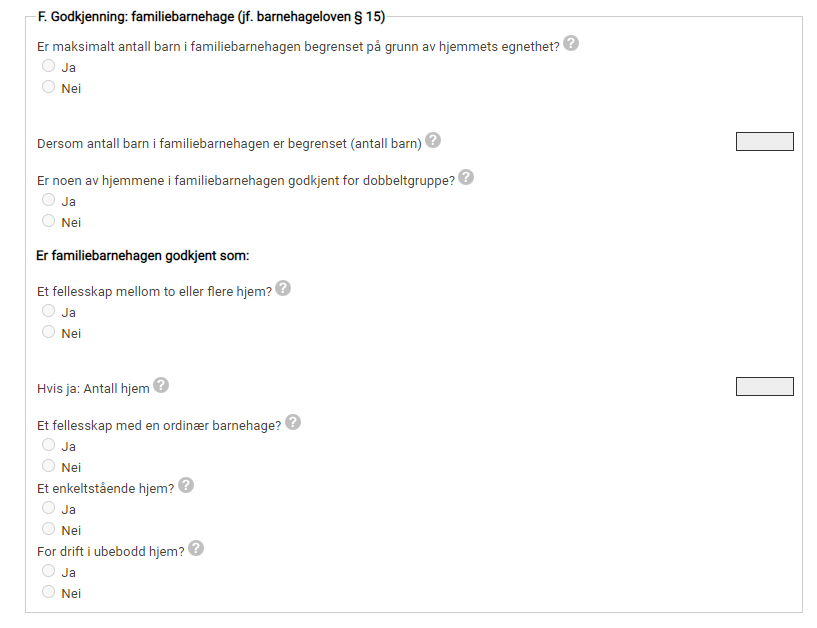 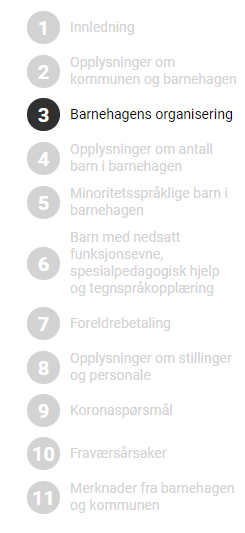 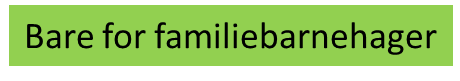 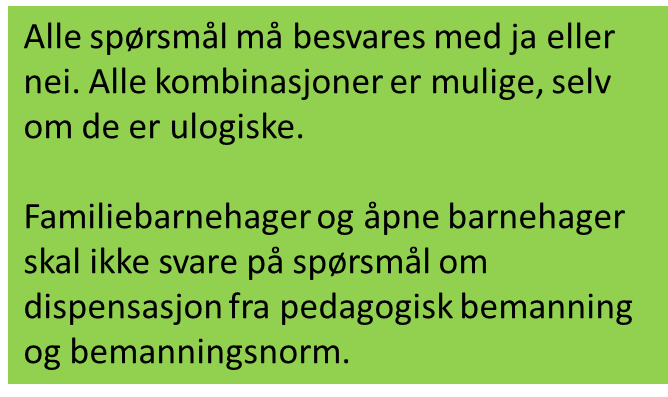 19
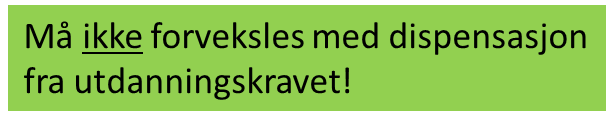 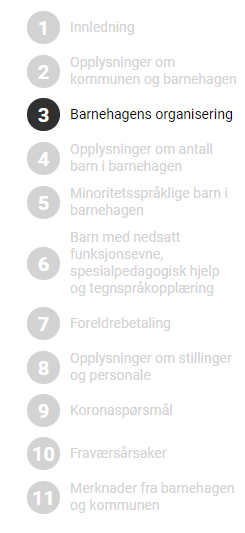 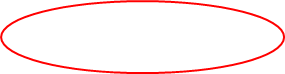 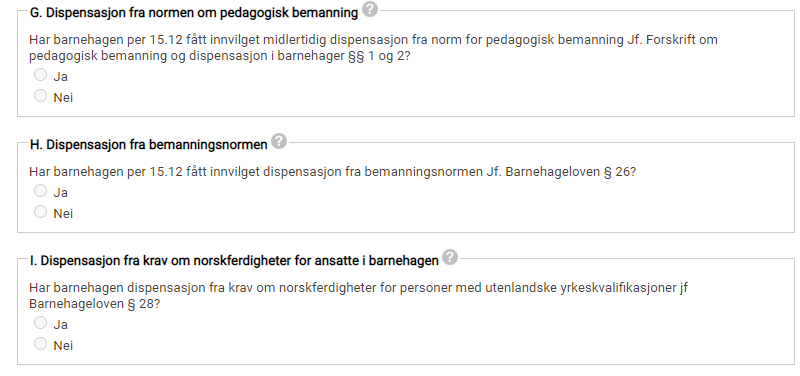 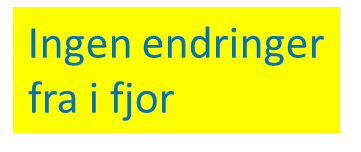 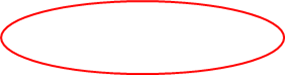 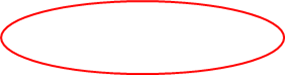 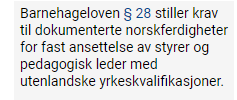 20
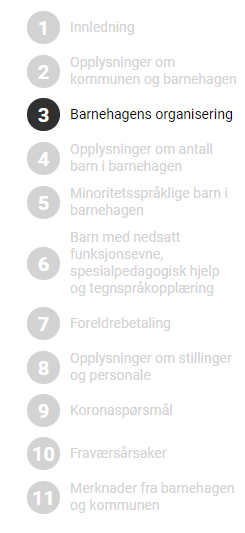 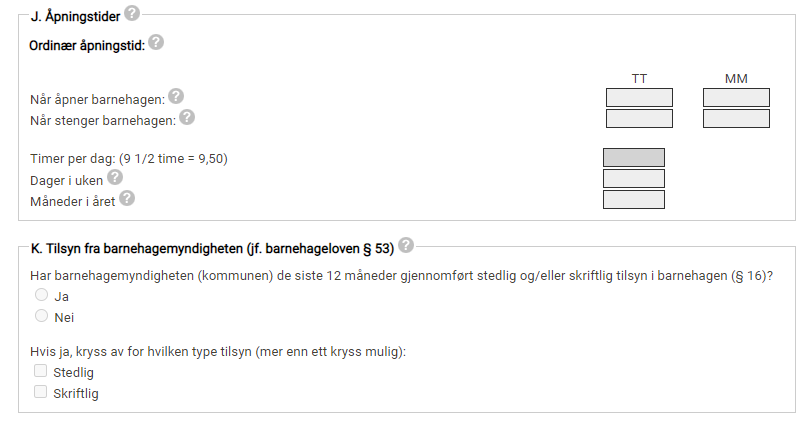 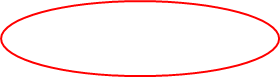 21
Det skal bare rapporteres barn som faktisk går i barnehagen 15.12. Det betyr at det kun er barn som har tatt i bruk barnehageplassen eller som betaler for barnehageplassen per 15.12 som skal føres, jf. dom fra Alstahaug tingrett.
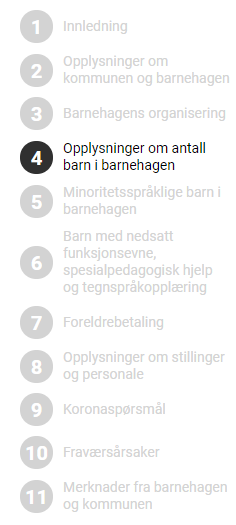 Ingen endringer fra i fjor
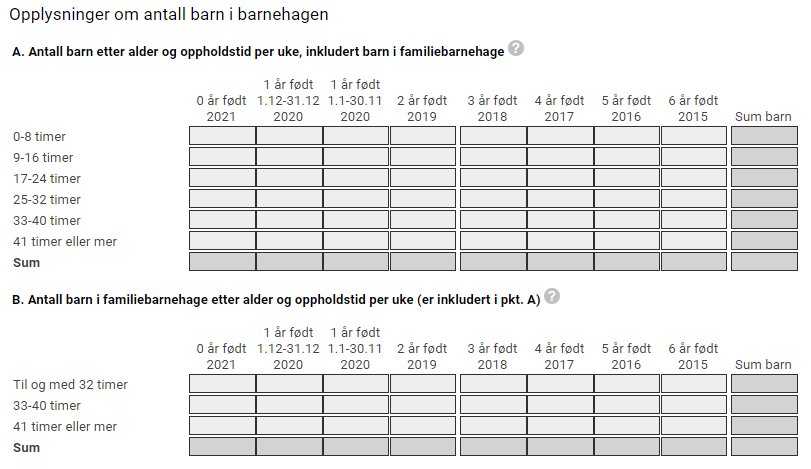 22
Ingen endringer fra i fjor
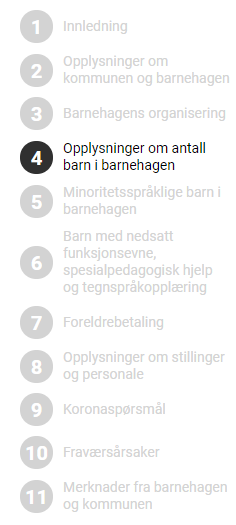 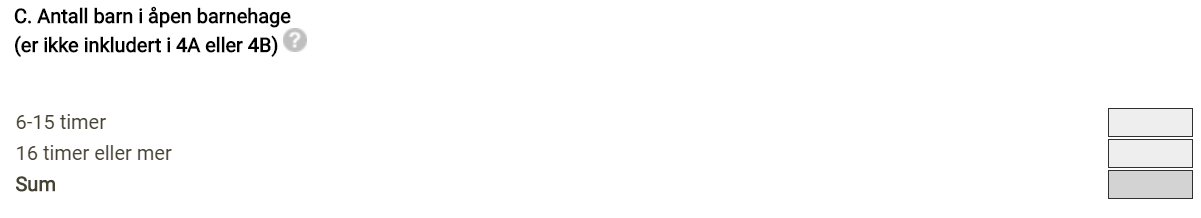 23
Spørsmål D og E gjelder alle barnehager
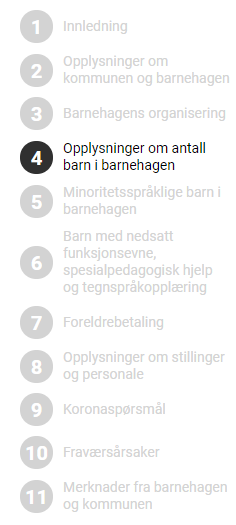 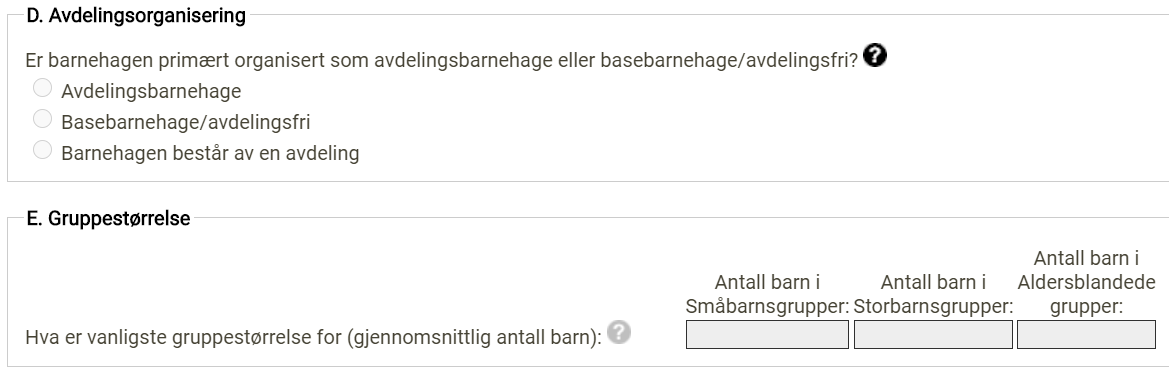 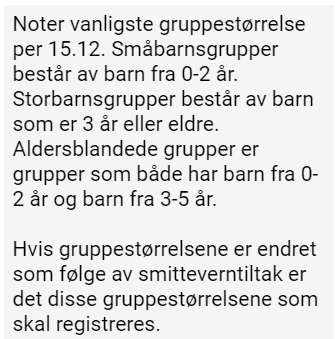 24
Ingen endringer fra i fjor
NB! Døvespråk er ikke minoritetsspråk
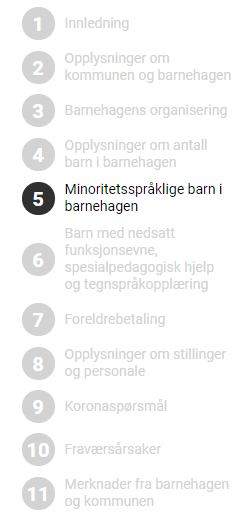 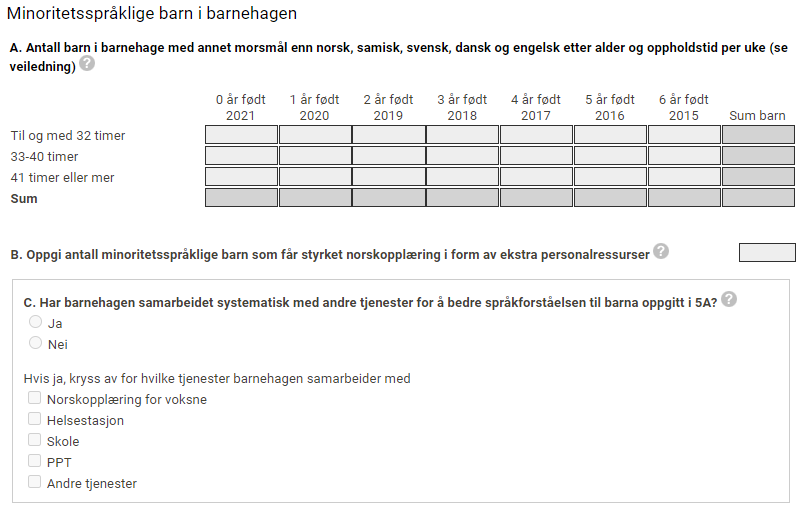 25
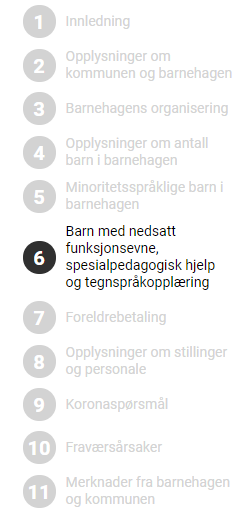 Ingen endringer fra i fjor
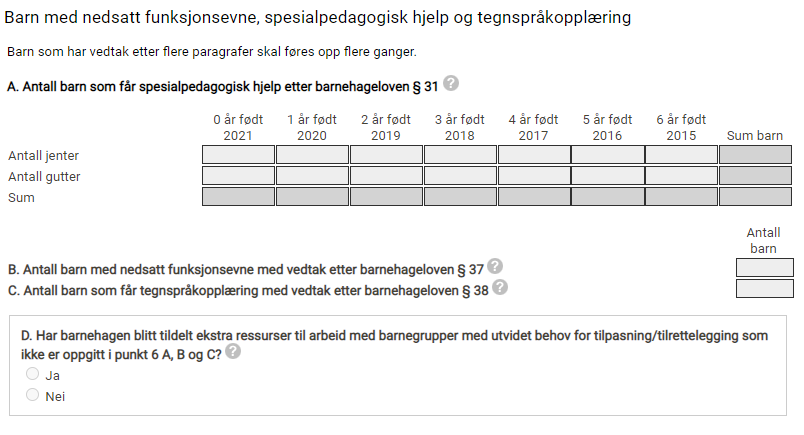 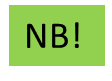 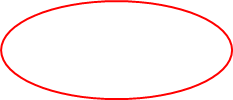 26
Ingen endringer fra i fjor
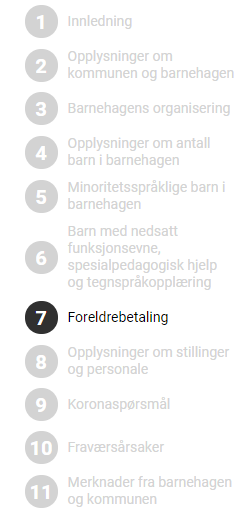 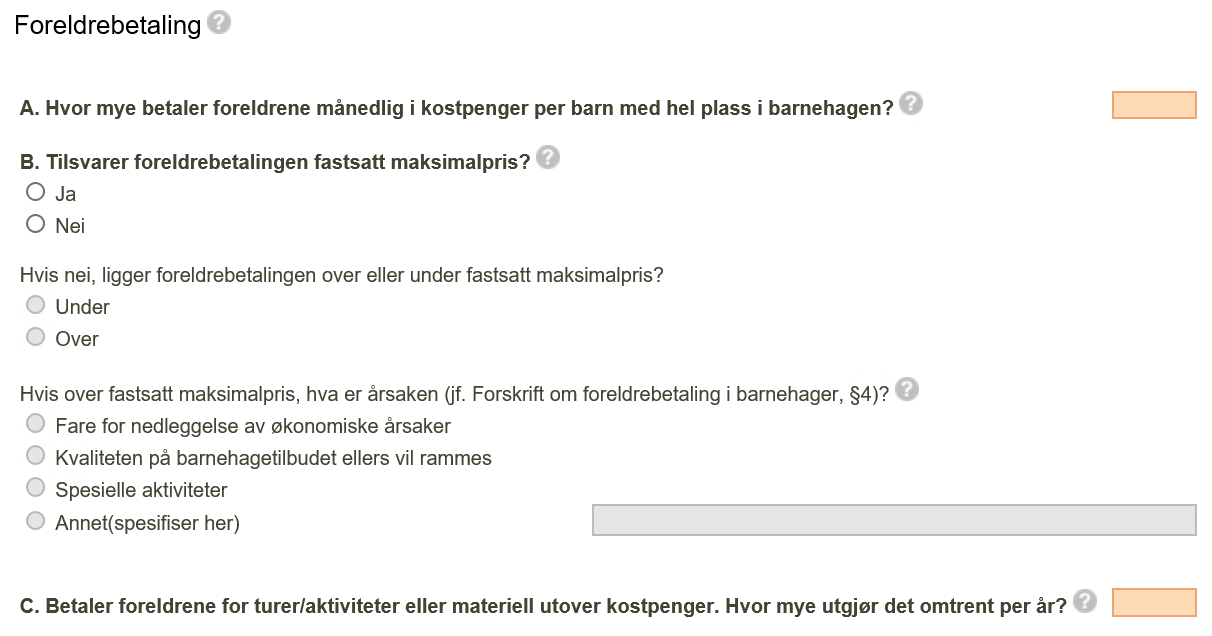 Punkt 7C: Maksgrense på kr 3230 for foreldrebetaling
27
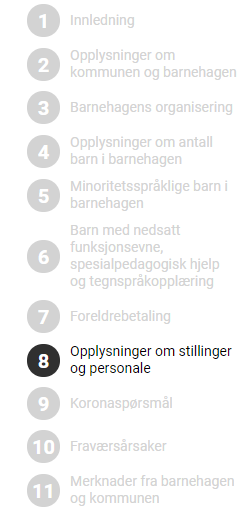 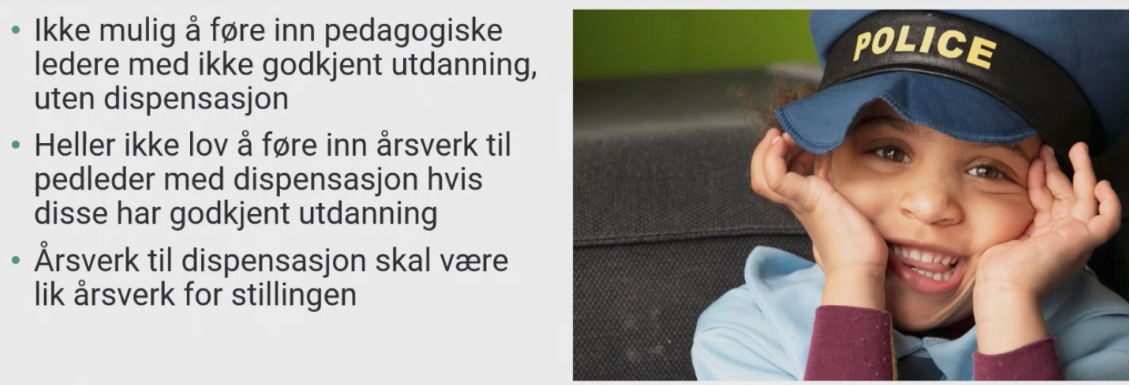 28
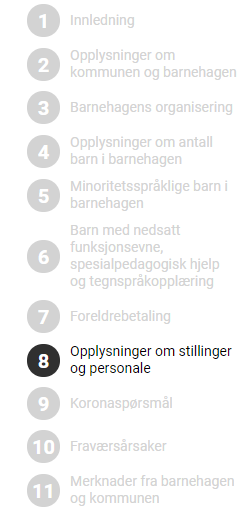 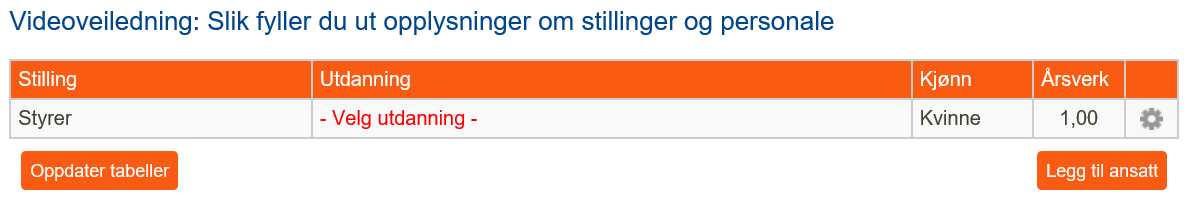 6
1
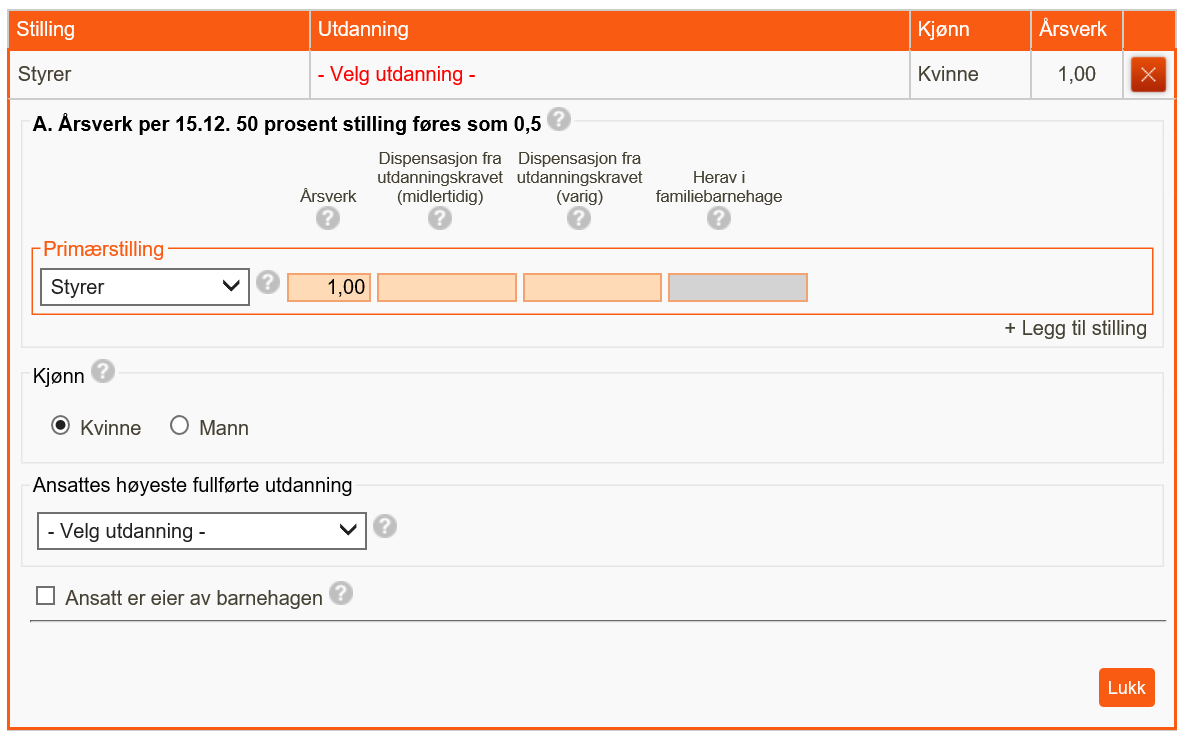 2
(5)
3
Vikarer >< 3 mnd. – se veiledning pkt. 8
4
29
Ingen endringer fra i fjor
Tallene hentes fra 
«inndata» på toppen
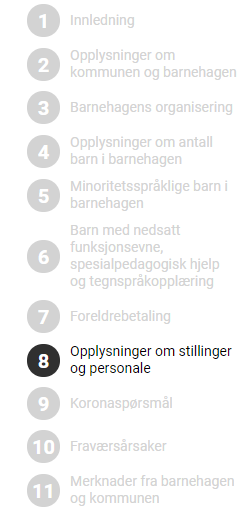 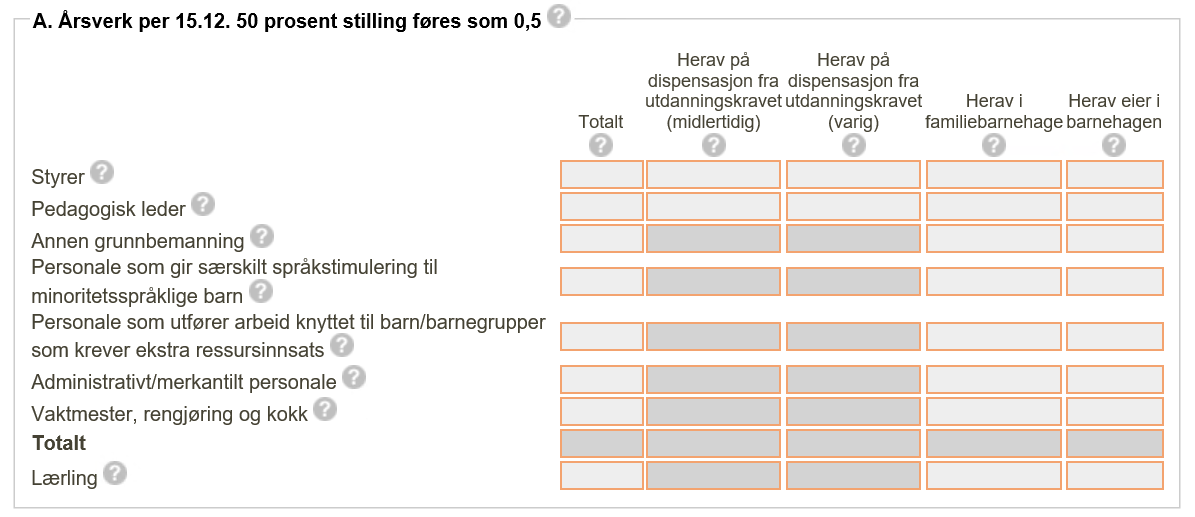 30
Ingen endringer fra i fjor
Tallene hentes fra 
«inndata» på toppen
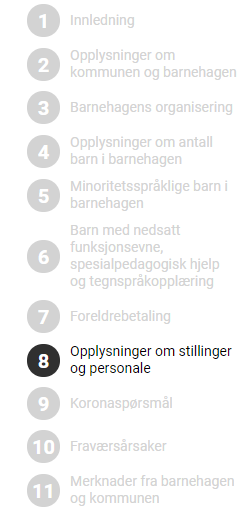 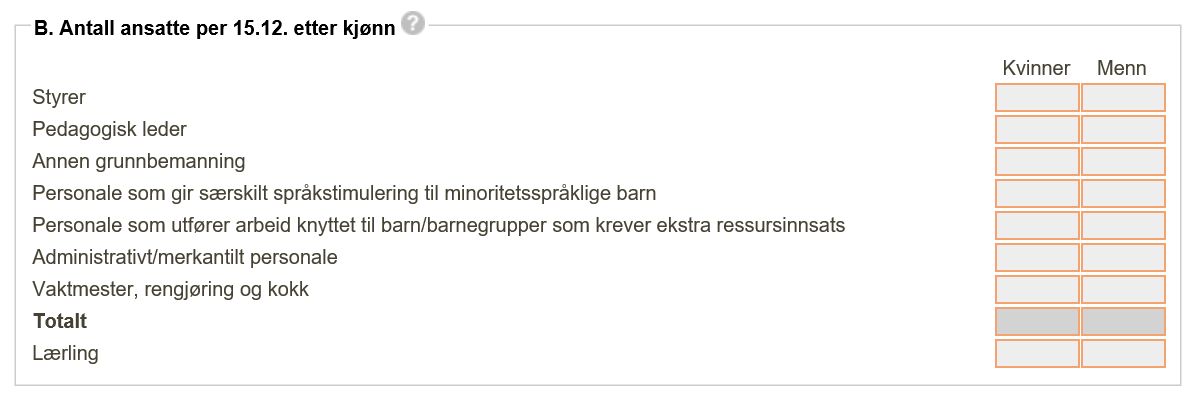 31
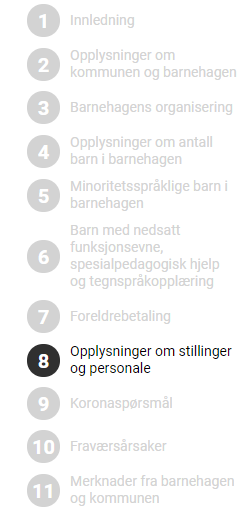 Ingen endringer fra i fjor
Tallene hentes fra 
«inndata» på toppen
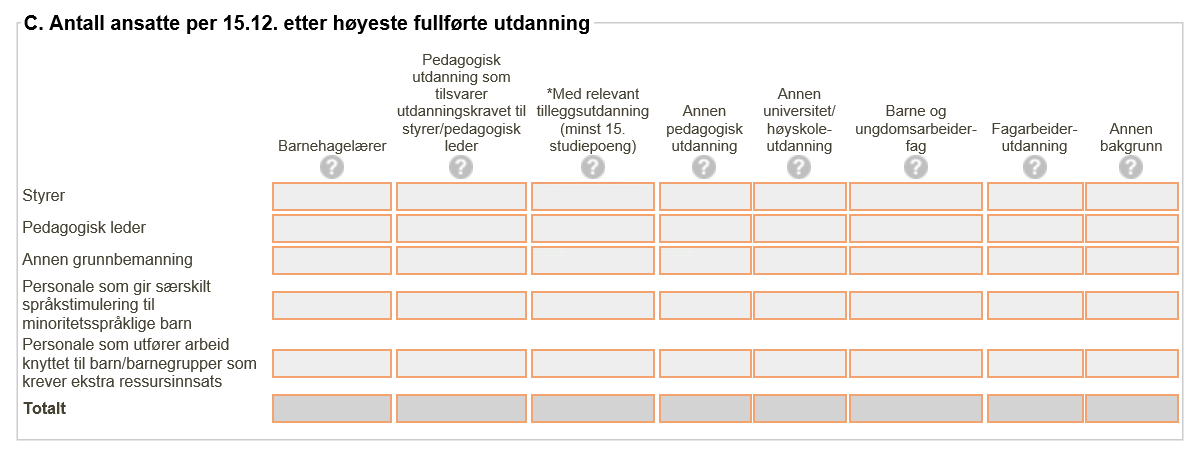 32
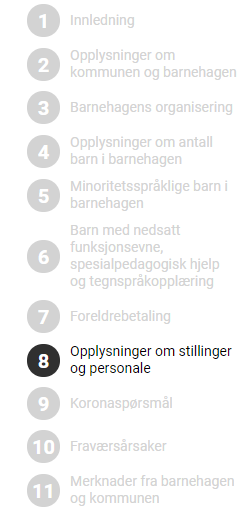 Tallene hentes fra 
«inndata» på toppen
Ingen endringer fra i fjor
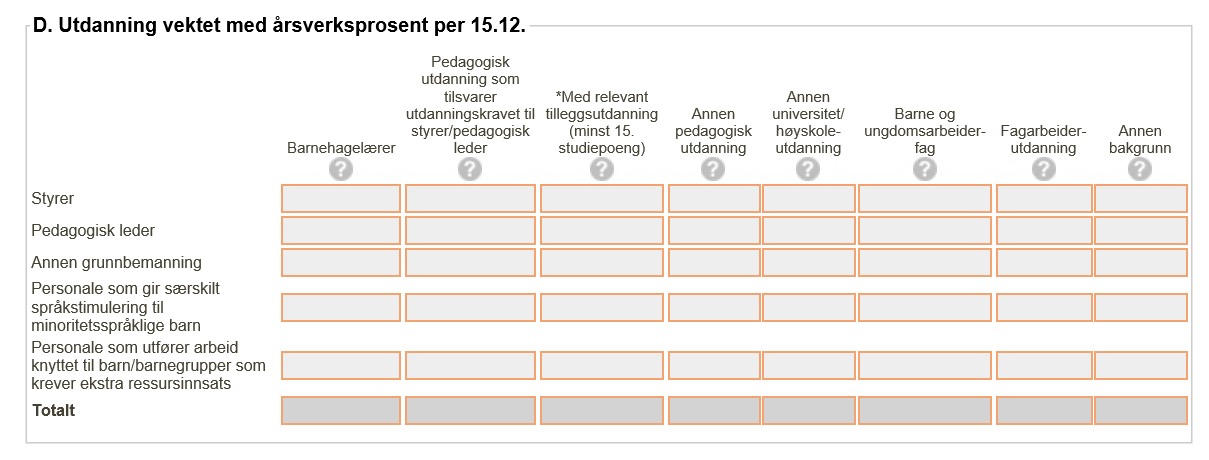 33
Nye spørsmål – merk at det gjelder 1.8-15.12
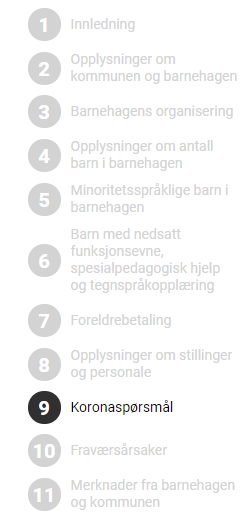 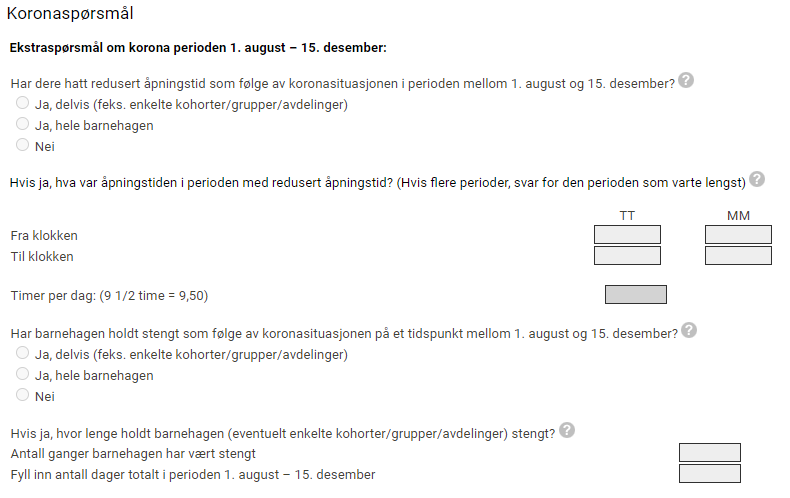 34
Nytt spørsmål – merk at det gjelder uke 48.
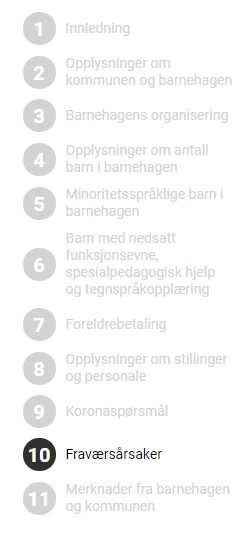 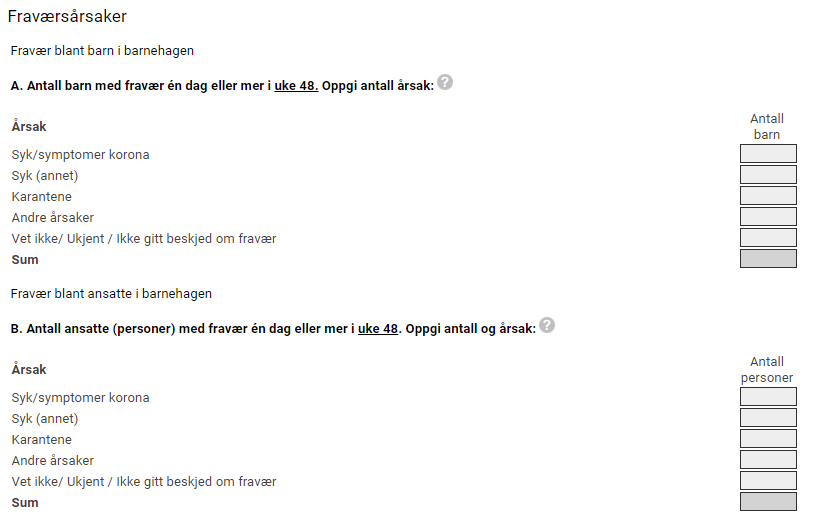 35
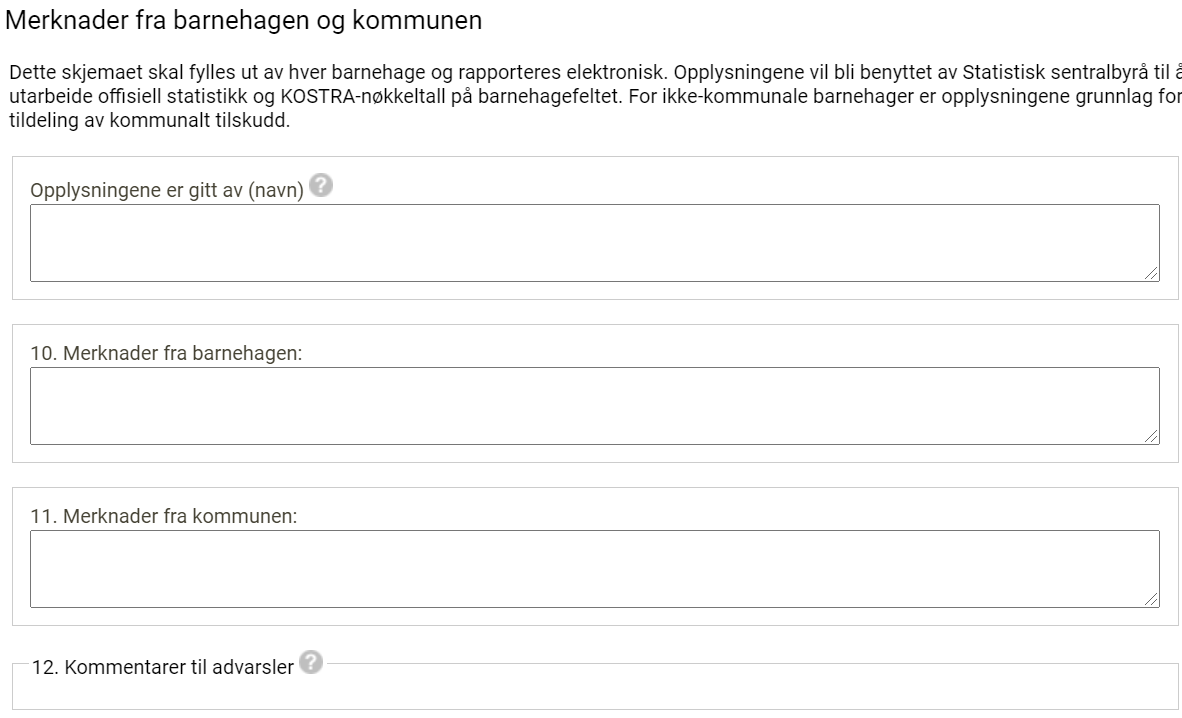 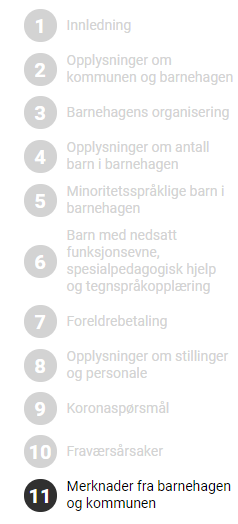 KONTROLLER:

ADVARSEL – KAN LEVERE SKJEMA, MÅ KVITTERE

FEILMELDING – FÅR IKKE LEVERT SKJEMA, MÅ RETTE OPP

FOR ØVRIG NOEN NYE KONTROLLER

NYTT PUNKT 12, VIL VÆRE SYNLIG NÅR ADVARSLENE ER KOMMENTERT UT
36
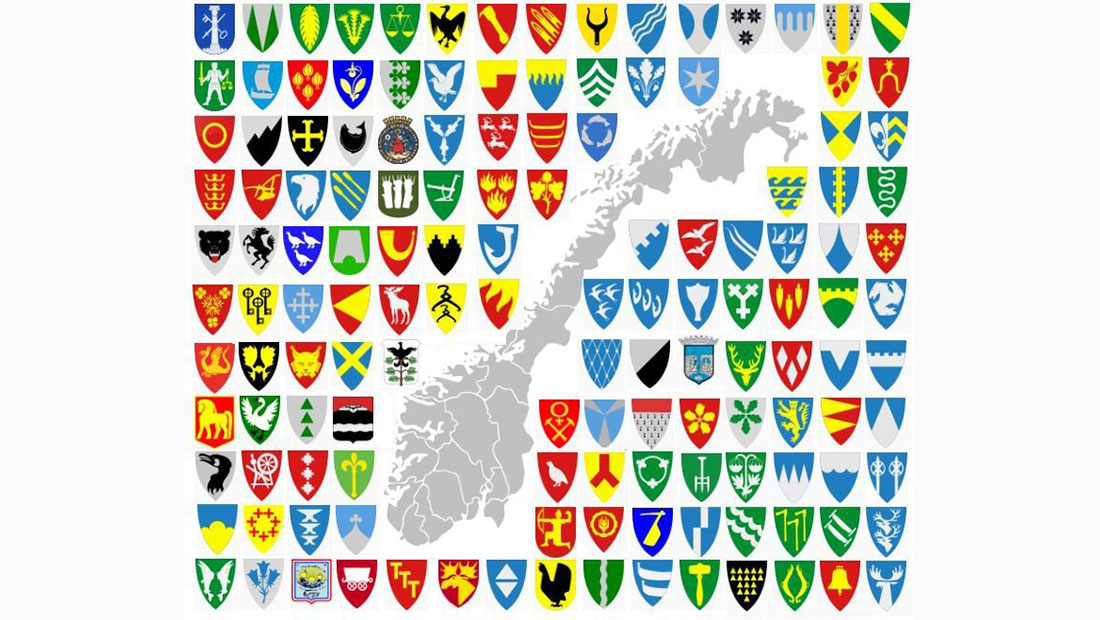 6. BASIL kommuneskjema 2021
37
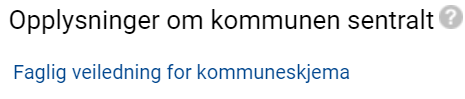 Ingen endringer fra i fjor, men nye årstall
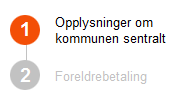 Her
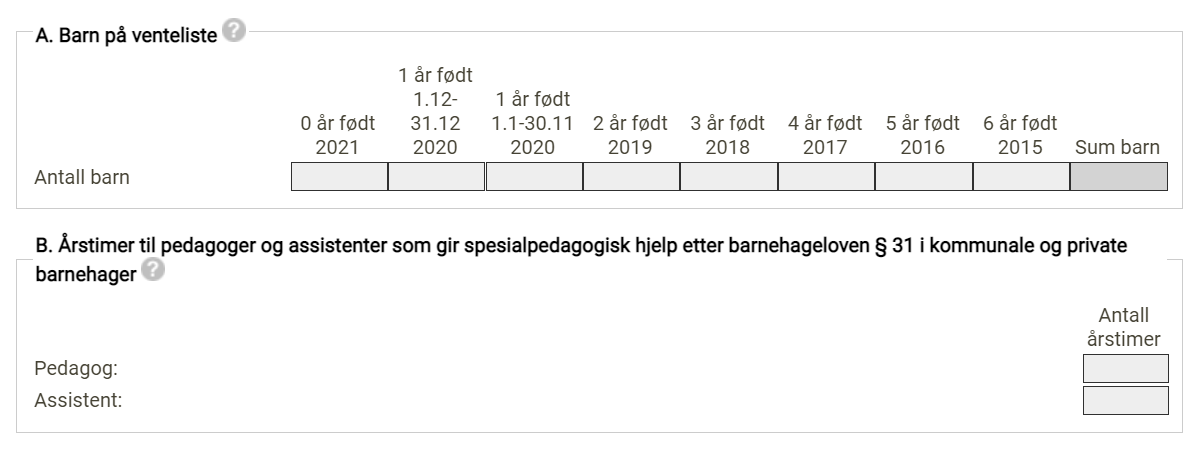 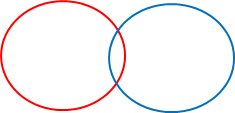 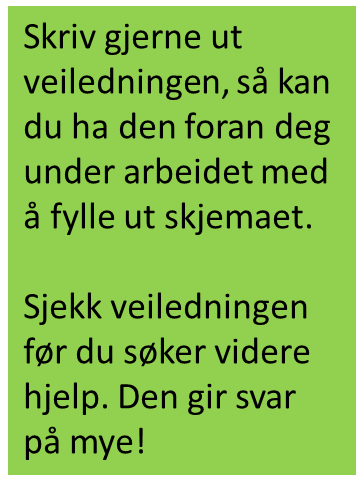 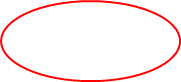 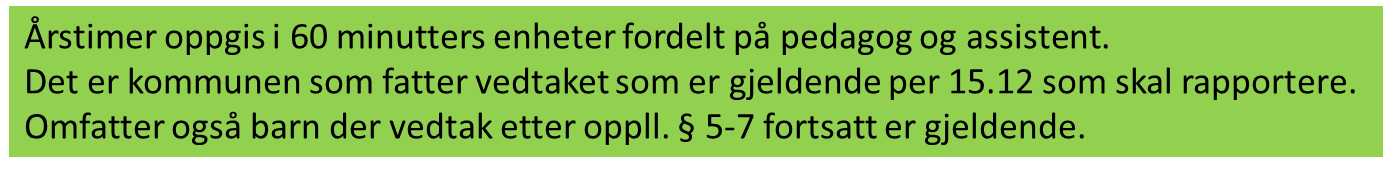 38
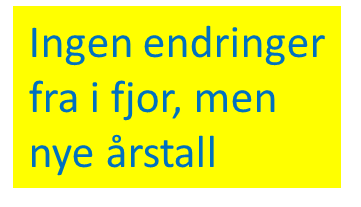 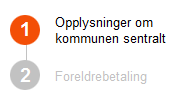 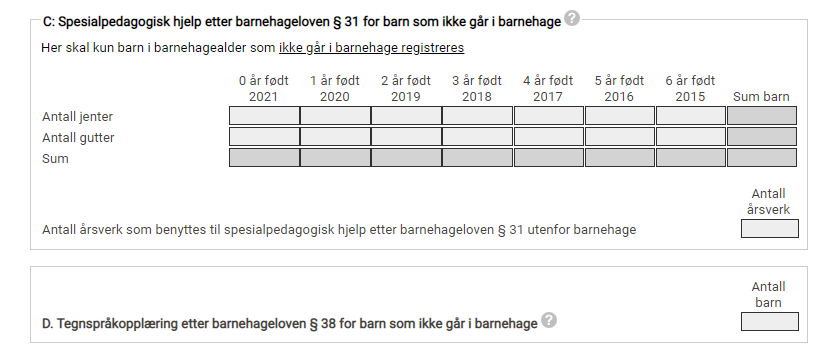 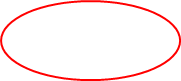 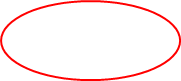 39
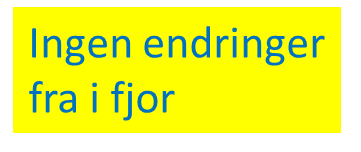 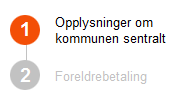 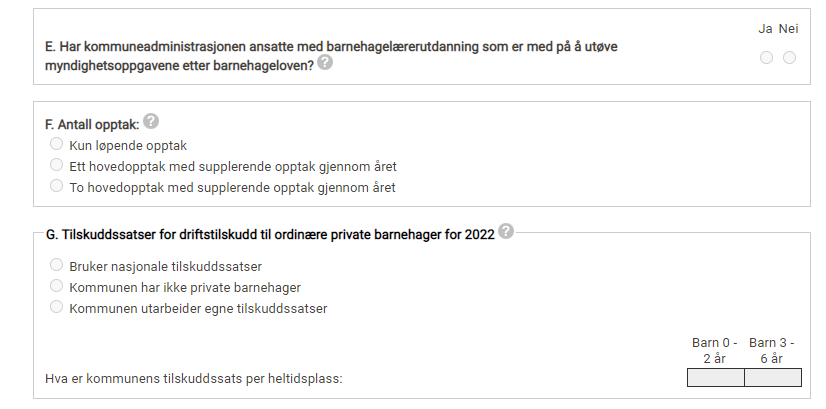 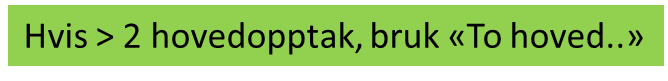 40
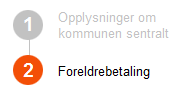 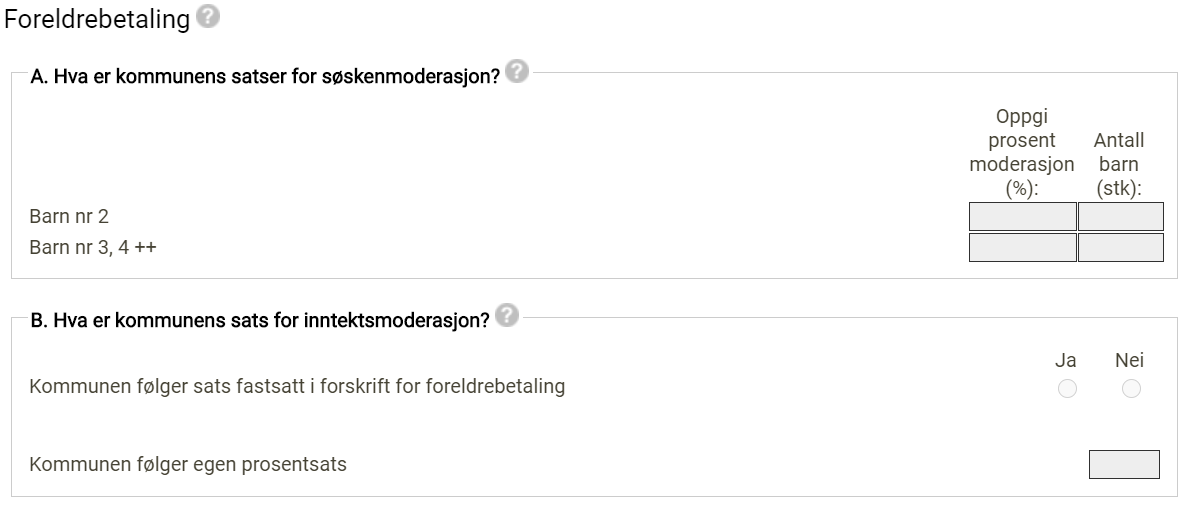 Minst 30 % for barn nr 2
Minst 50 % for 3 eller flere barn
Ant. barn fra kom og ikke-kom bhg
41
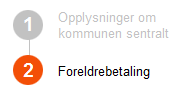 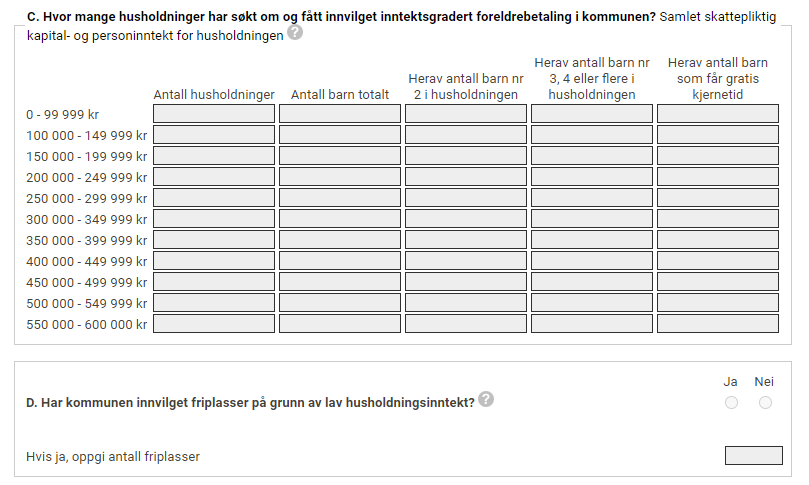 Ny øvre grense på 600 000
42
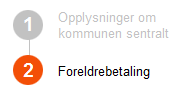 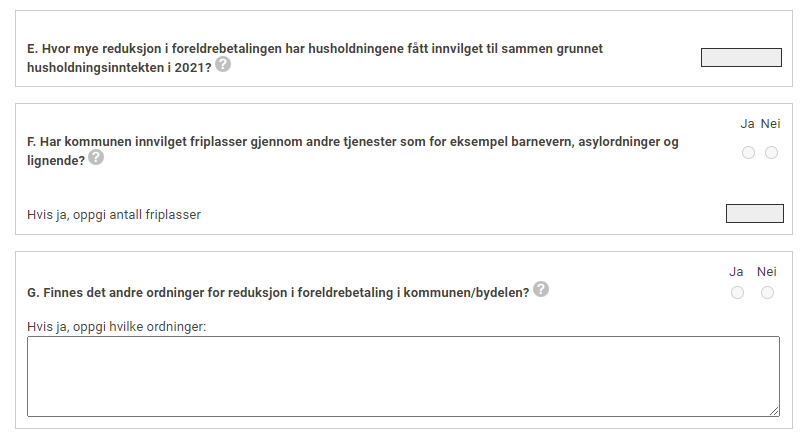 Ingen endringer fra i fjor
43
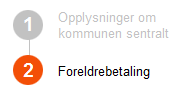 KONTROLLER:

ADVARSEL – KAN LEVERE SKJEMA, MÅ KVITTERE

FEILMELDING – FÅR IKKE LEVERT SKJEMA, MÅ RETTE OPP

FOR ØVRIG FLERE NYE KONTROLLER
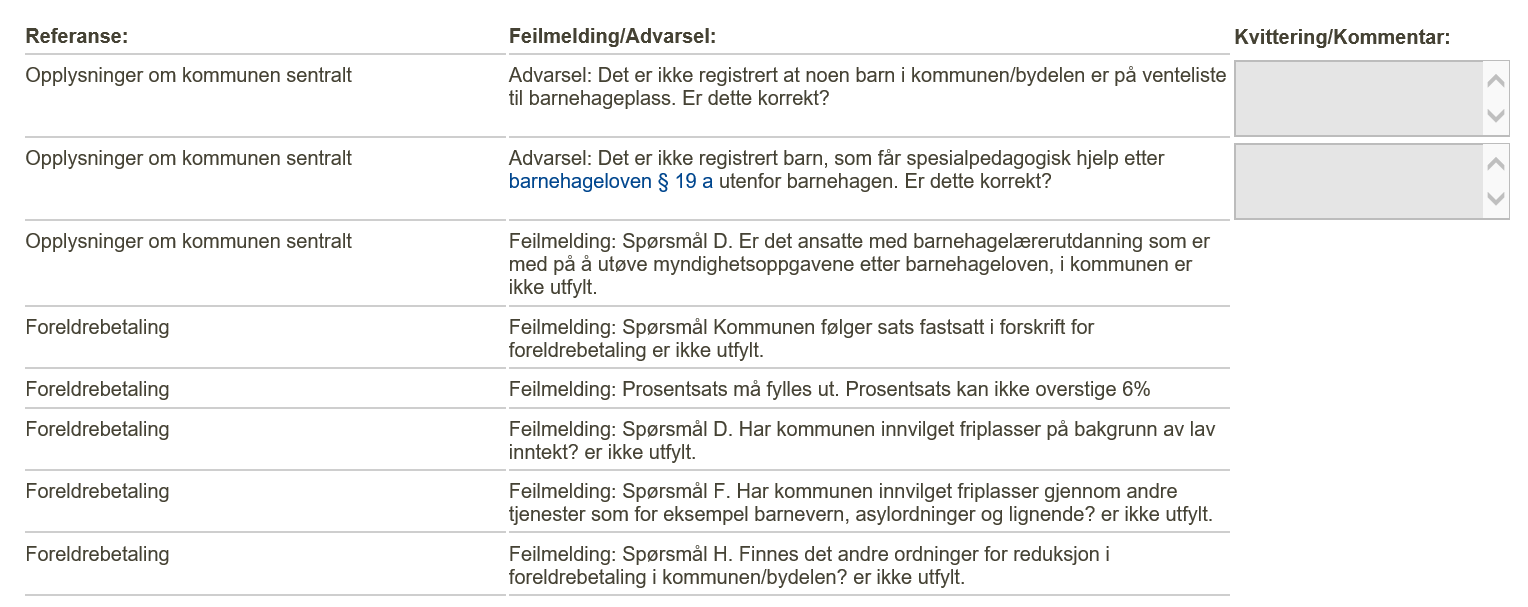 44